En attendant les fêtes
En attendant les fêtes
Le grand magasin
Des Galeries Lafayette
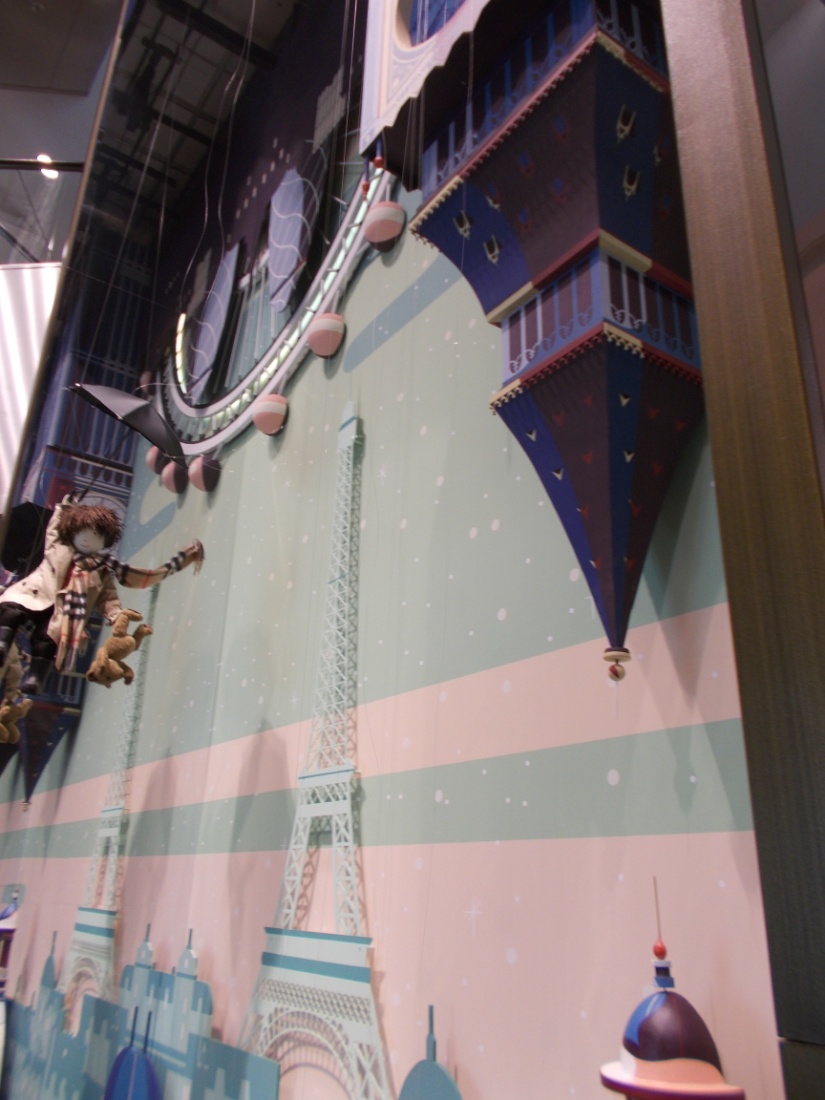 Se prépare
Sous la coupole
Le grand sapin